Chapter 3
Vectors
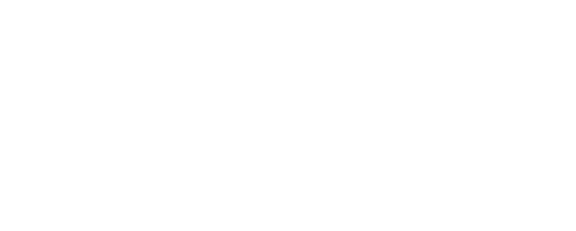 Copyright © 2014 John Wiley & Sons, Inc. All rights reserved.
3-1  Vectors and Their Components
Learning Objectives
3.01  Add vectors by drawing them in head-to-tail arrangements, applying the commutative and associative laws.
3.02  Subtract a vector from a second one.
3.03  Calculate the components of a vector on a given coordinate system, showing them in a drawing.
3.04  Given the components of a vector, draw the vector and determine its magnitude and orientation.
3.05  Convert angle measures between degrees and radians.
© 2014 John Wiley & Sons, Inc. All rights reserved.
3-1  Vectors and Their Components
Physics deals with quantities that have both size and direction
A vector is a mathematical object with size and direction
A vector quantity is a quantity that can be represented by a vector
Examples: position, velocity, acceleration
Vectors have their own rules for manipulation
A scalar is a quantity that does not have a direction
Examples: time, temperature, energy, mass
Scalars are manipulated with ordinary algebra
© 2014 John Wiley & Sons, Inc. All rights reserved.
3-1  Vectors and Their Components
The simplest example is a displacement vector
If a particle changes position from A to B, we represent this by a vector arrow pointing from A to B
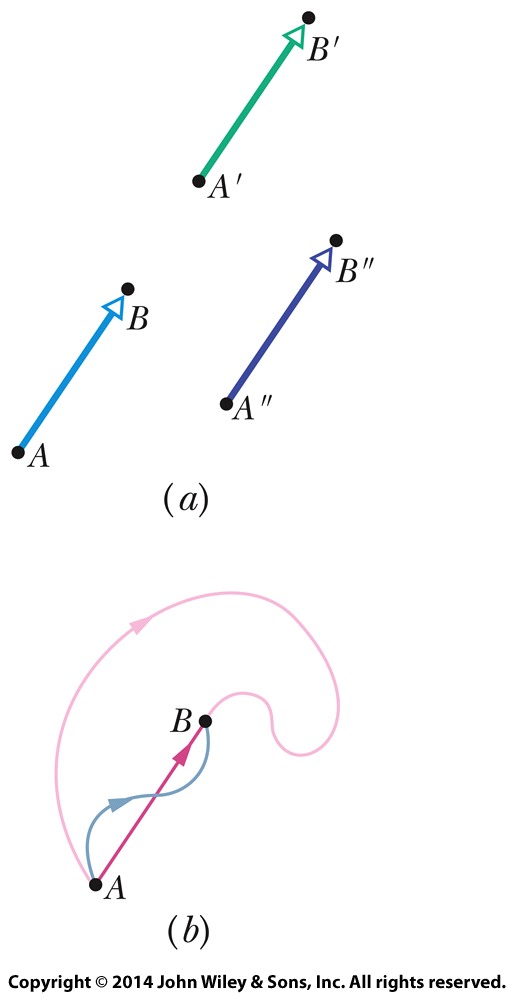 In (a) we see that all three arrows have the same magnitude and direction: they are identical displacement vectors.
In (b) we see that all three paths correspond to the same displacement vector. The vector tells us nothing about the actual path that was taken between A and B.
Figure 3-1
© 2014 John Wiley & Sons, Inc. All rights reserved.
3-1  Vectors and Their Components
The vector sum, or resultant
Is the result of performing vector addition
Represents the net displacement of two or more displacement vectors

Can be added graphically as shown:
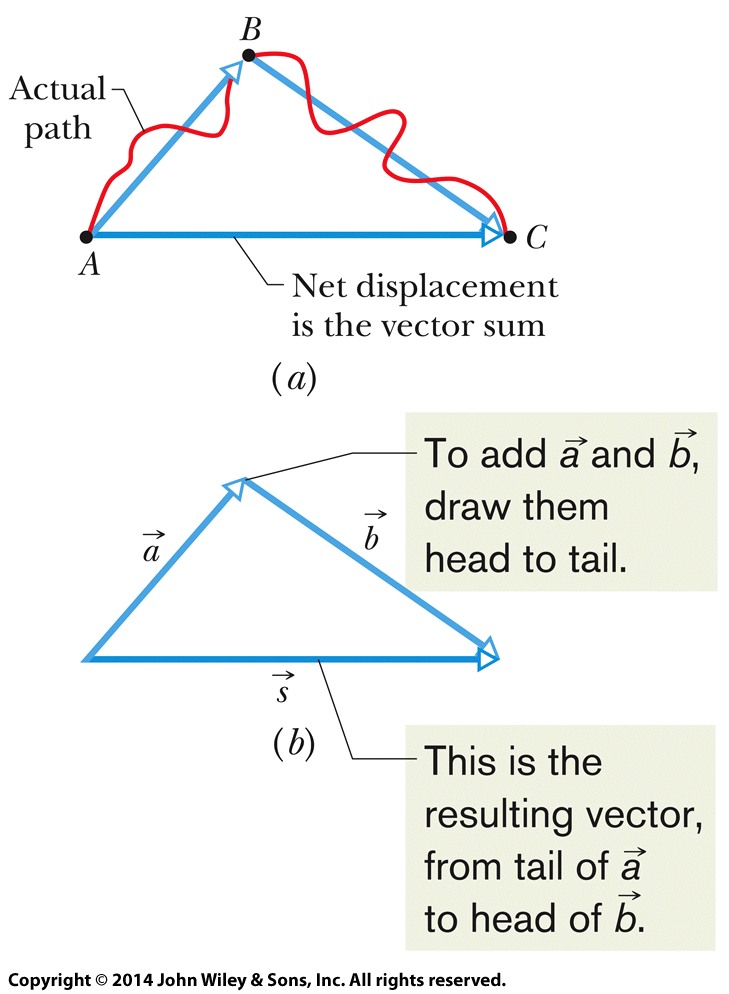 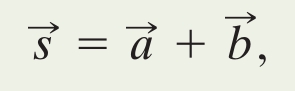 Eq. (3-1)
Figure 3-2
© 2014 John Wiley & Sons, Inc. All rights reserved.
3-1  Vectors and Their Components
Vector addition is commutative
We can add vectors in any order
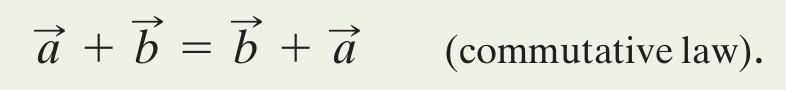 Eq. (3-2)
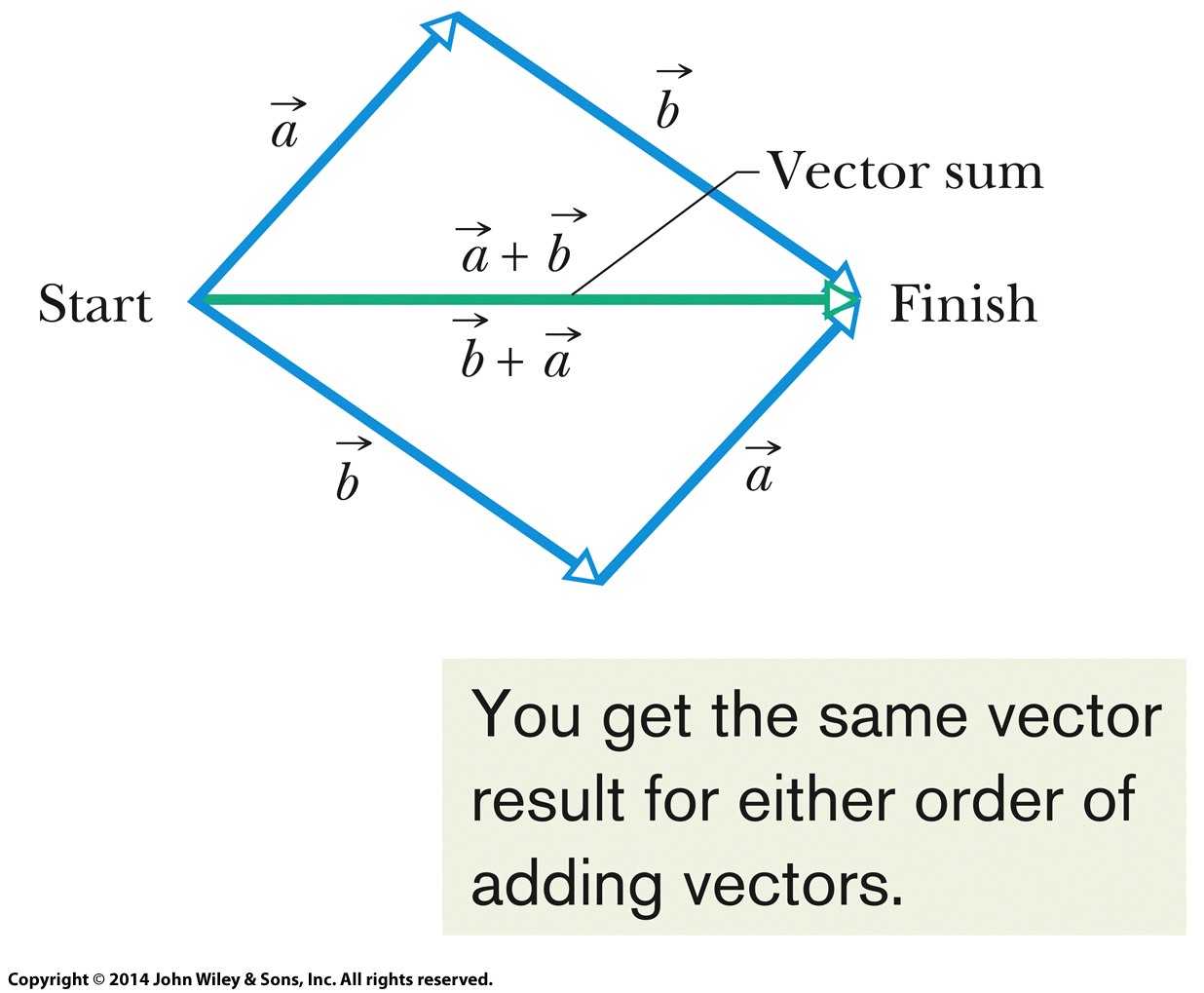 Figure (3-3)
© 2014 John Wiley & Sons, Inc. All rights reserved.
3-1  Vectors and Their Components
Vector addition is associative
We can group vector addition however we like
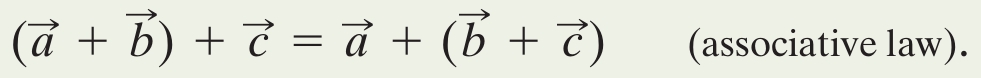 Eq. (3-3)
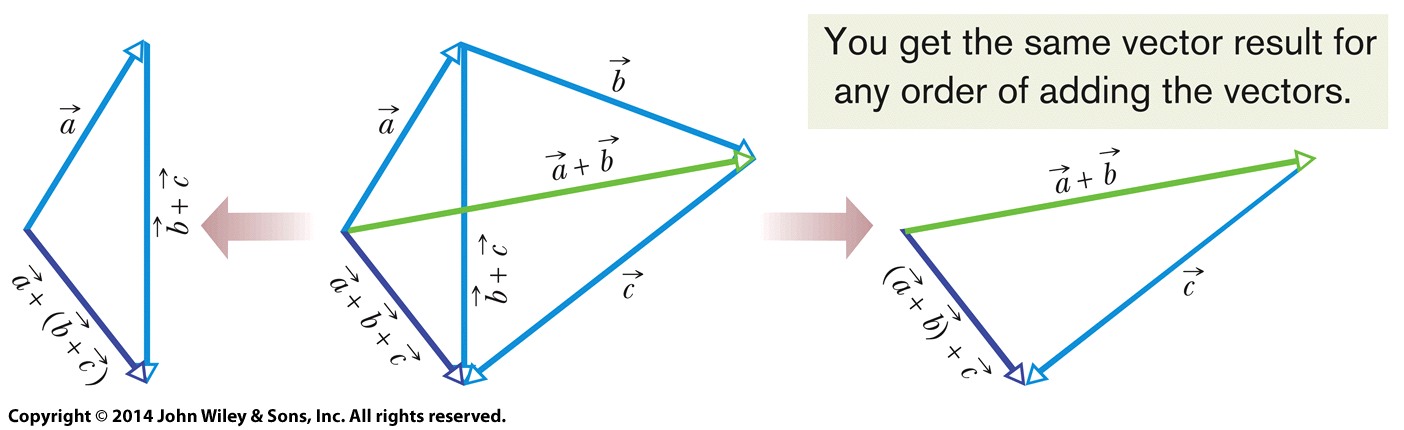 Figure (3-4)
© 2014 John Wiley & Sons, Inc. All rights reserved.
3-1  Vectors and Their Components
A negative sign reverses vector direction


We use this to define vector subtraction
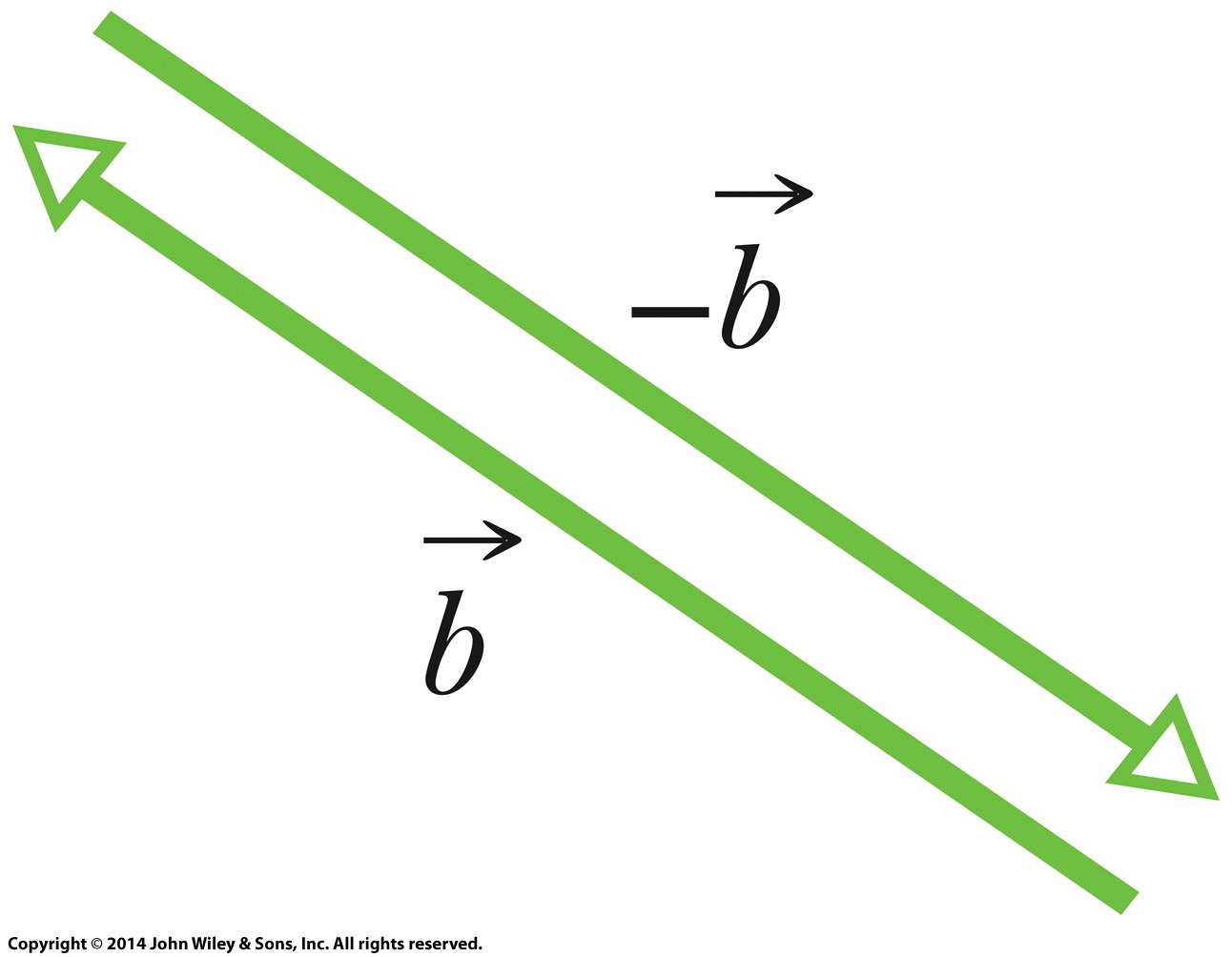 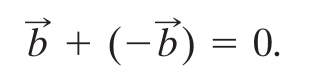 Figure (3-5)
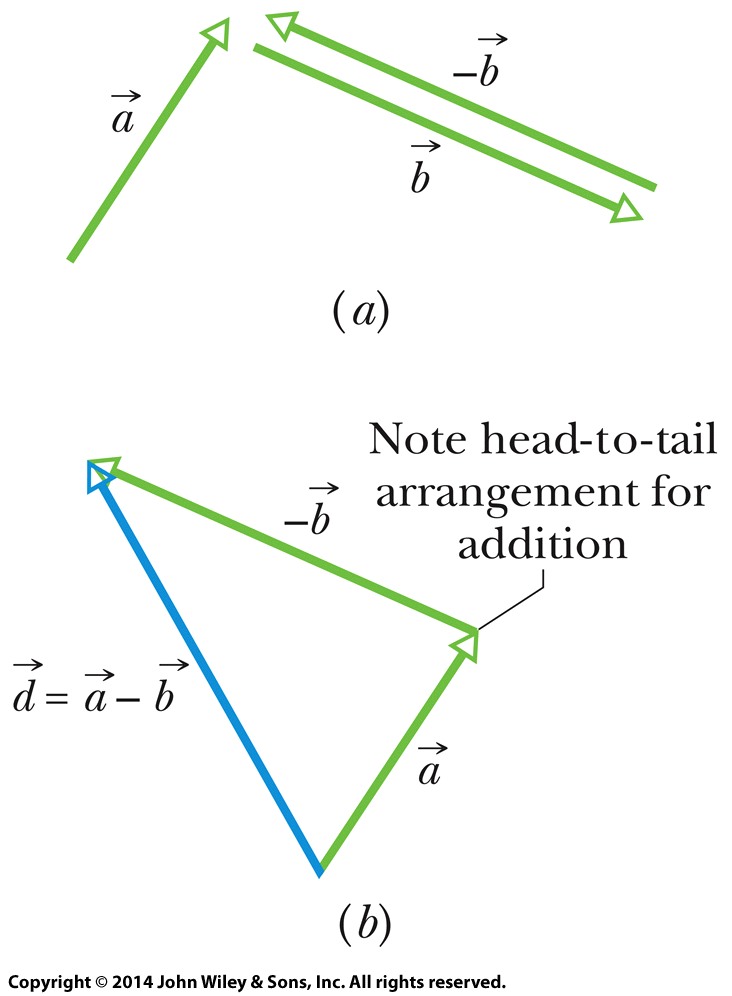 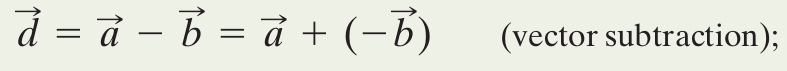 Eq. (3-4)
Figure (3-6)
© 2014 John Wiley & Sons, Inc. All rights reserved.
3-1  Vectors and Their Components
These rules hold for all vectors, whether they represent displacement, velocity, etc.
Only vectors of the same kind can be added
(distance) + (distance) makes sense
(distance) + (velocity) does not
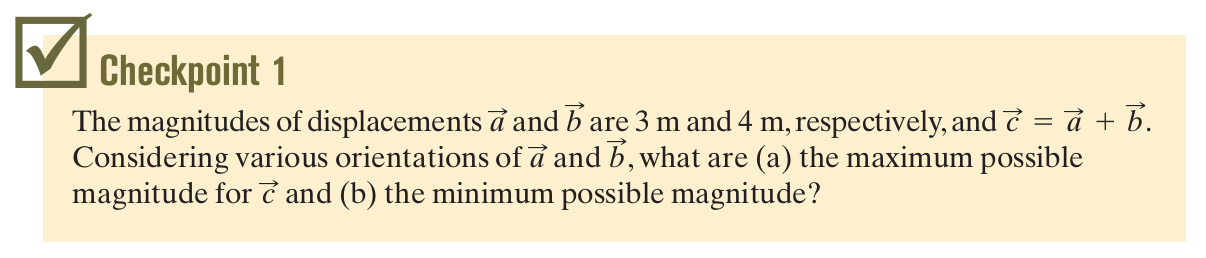 Answer:
(a) 3 m + 4 m = 7 m     (b) 4 m - 3 m = 1 m
© 2014 John Wiley & Sons, Inc. All rights reserved.
3-1  Vectors and Their Components
Rather than using a graphical method, vectors can be added by components
A component is the projection of a vector on an axis
The process of finding components is called resolving the vector
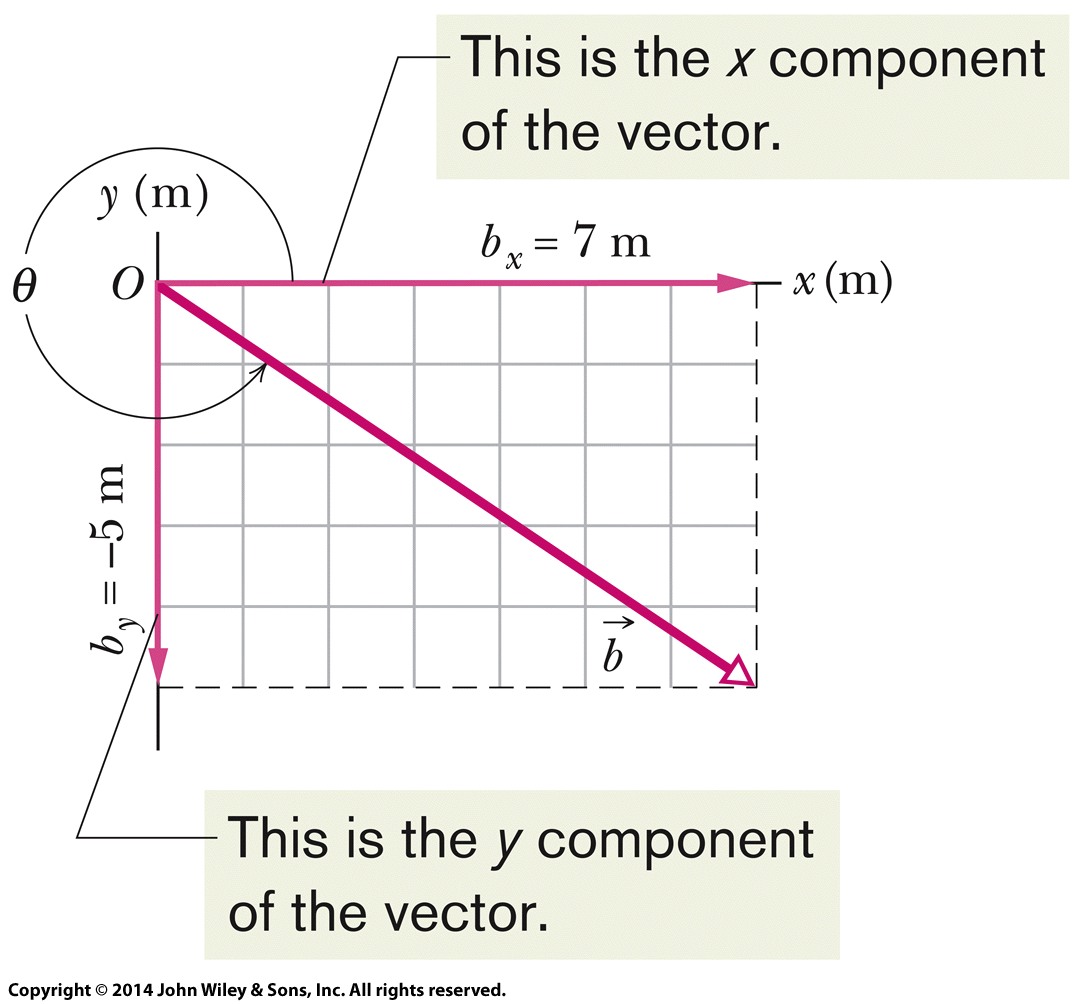 The components of a vector can be positive or negative.
They are unchanged if the vector is shifted in any direction (but not rotated).
Figure (3-8)
© 2014 John Wiley & Sons, Inc. All rights reserved.
3-1  Vectors and Their Components
Components in two dimensions can be found by:


Where θ is the angle the vector makes with the positive x axis, and a is the vector length
The length and angle can also be found if the components are known


Therefore, components fully define a vector
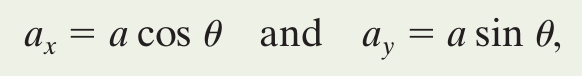 Eq. (3-5)
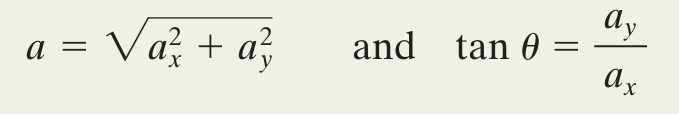 Eq. (3-6)
© 2014 John Wiley & Sons, Inc. All rights reserved.
3-1  Vectors and Their Components
In the three dimensional case we need more components to specify a vector
(a,θ,φ) or (ax,ay,az)
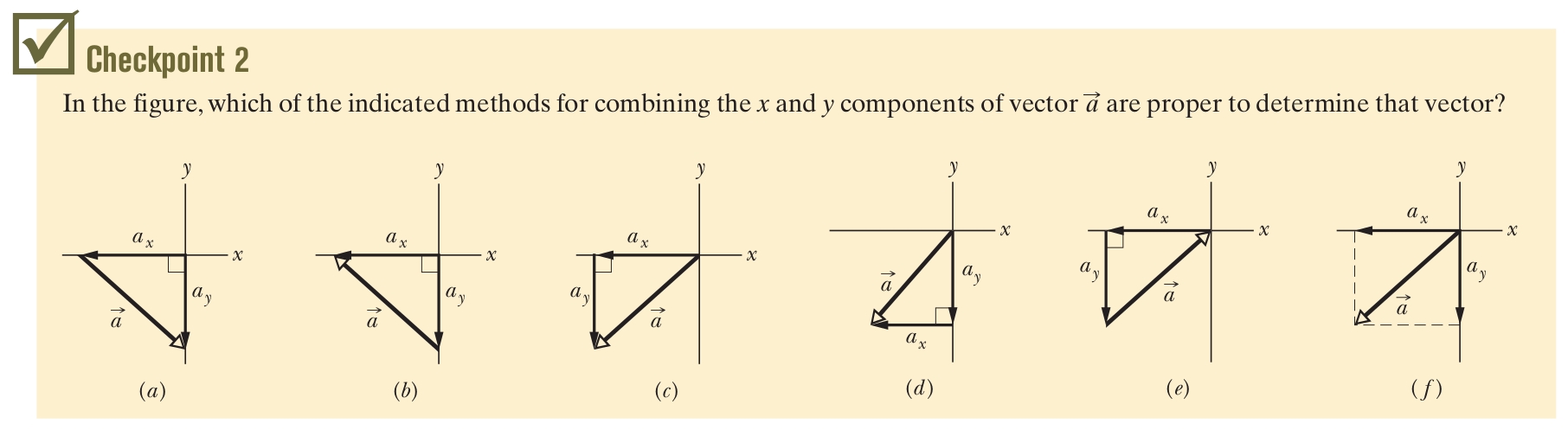 Answer:    choices (c), (d), and (f) show the components properly arranged to 	form the vector
© 2014 John Wiley & Sons, Inc. All rights reserved.
3-1  Vectors and Their Components
Angles may be measured in degrees or radians
Recall that a full circle is 360˚, or 2π rad

Know the three basic trigonometric functions
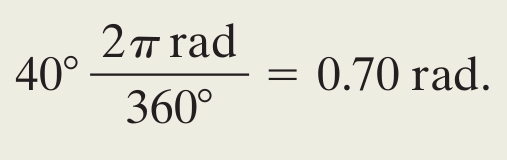 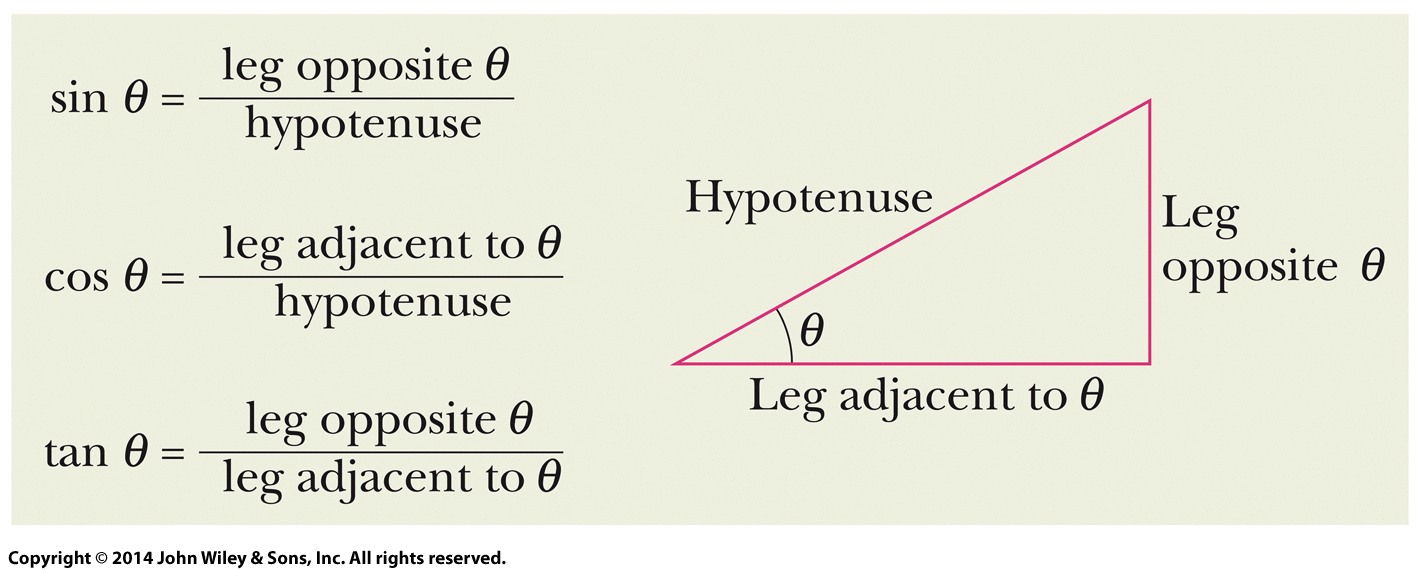 Figure (3-11)
© 2014 John Wiley & Sons, Inc. All rights reserved.
3-2  Unit Vectors, Adding Vectors by Components
Learning Objectives
3.06  Convert a vector between magnitude-angle and unit-vector notations.
3.07  Add and subtract vectors in magnitude-angle notation and in unit-vector notation.
3.08  Identify that, for a given vector, rotating the coordinate system about the origin can change the vector's components, but not the vector itself.
© 2014 John Wiley & Sons, Inc. All rights reserved.
3-2  Unit Vectors, Adding Vectors by Components
A unit vector
Has magnitude 1
Has a particular direction
Lacks both dimension and unit
Is labeled with a hat: ^
We use a right-handed coordinate system
Remains right-handed when rotated
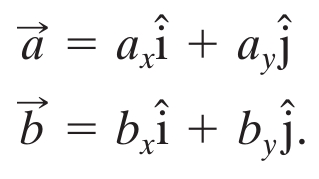 Eq. (3-7)

Eq. (3-8)
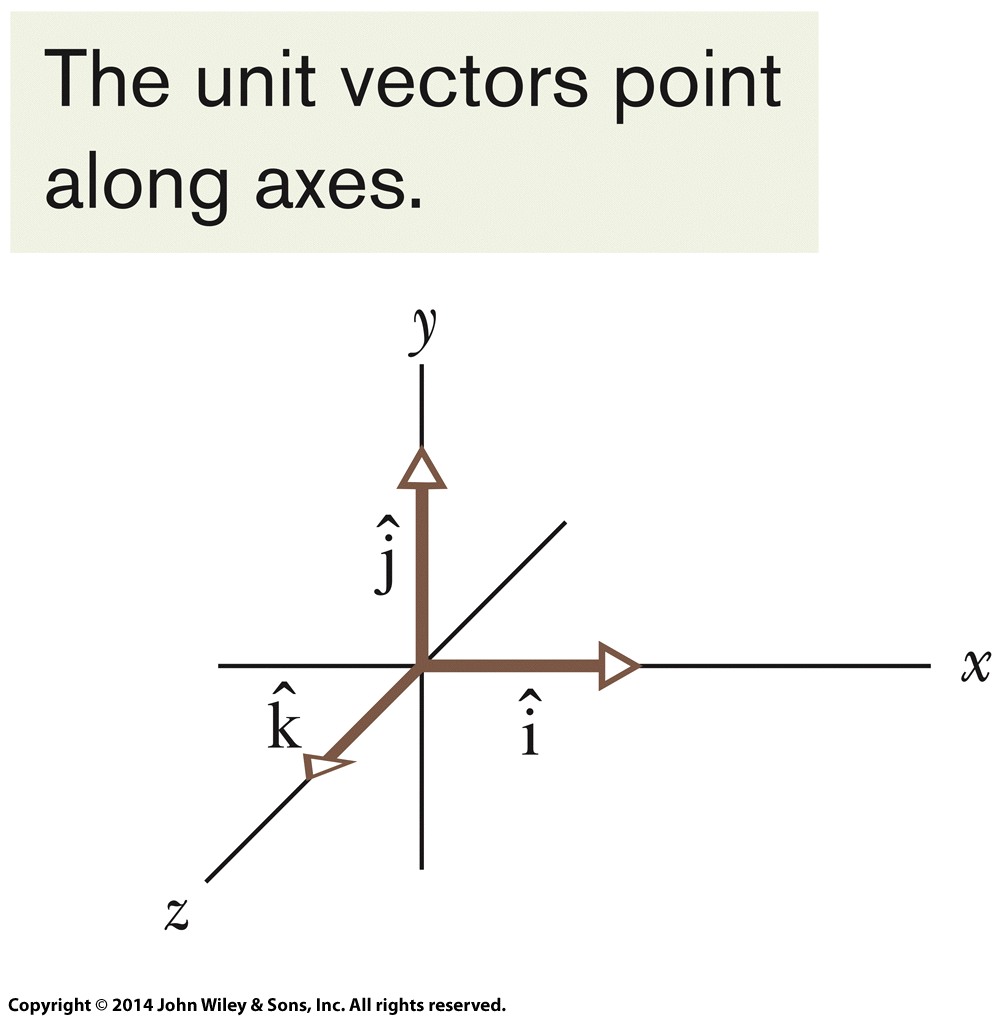 Figure (3-13)
© 2014 John Wiley & Sons, Inc. All rights reserved.
3-2  Unit Vectors, Adding Vectors by Components
The quantities axi and ayj are vector components


The quantities ax and ay alone are scalar components
Or just “components” as before
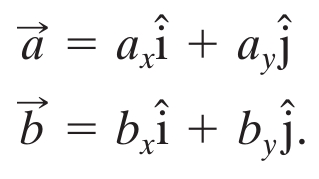 Eq. (3-7)

Eq. (3-8)
Vectors can be added  using components
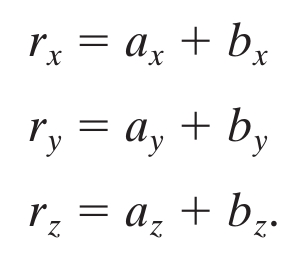 →
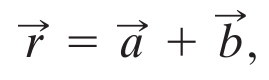 Eq. (3-9)
Eq. (3-10)

Eq. (3-11)

Eq. (3-12)
© 2014 John Wiley & Sons, Inc. All rights reserved.
3-2  Unit Vectors, Adding Vectors by Components
To subtract two vectors, we subtract components
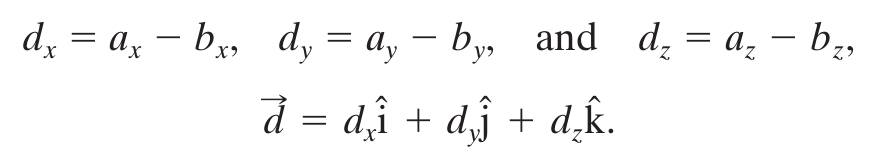 Eq. (3-13)
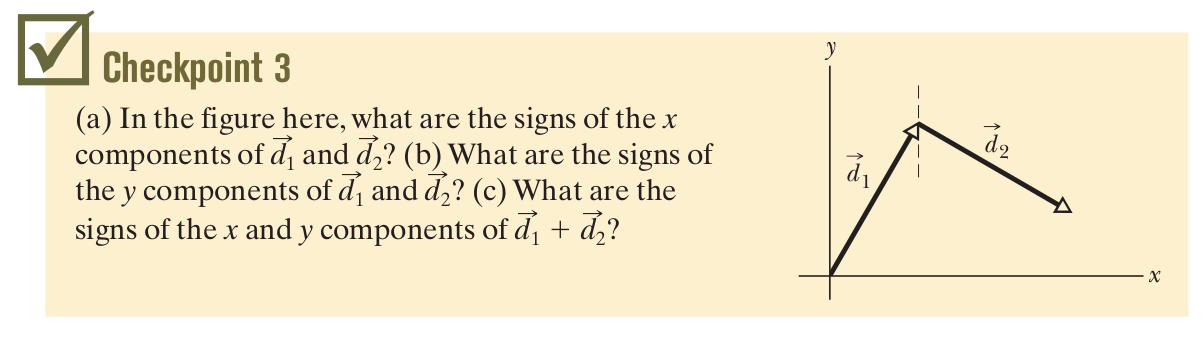 Unit Vectors, Adding Vectors by Components
Answer: (a) positive, positive    (b) positive, negative
              (c) positive, positive
© 2014 John Wiley & Sons, Inc. All rights reserved.
3-2  Unit Vectors, Adding Vectors by Components
Vectors are independent of the coordinate system used to measure them
We can rotate the coordinate system, without rotating the vector, and the vector remains the same


All such coordinate systems are equally valid
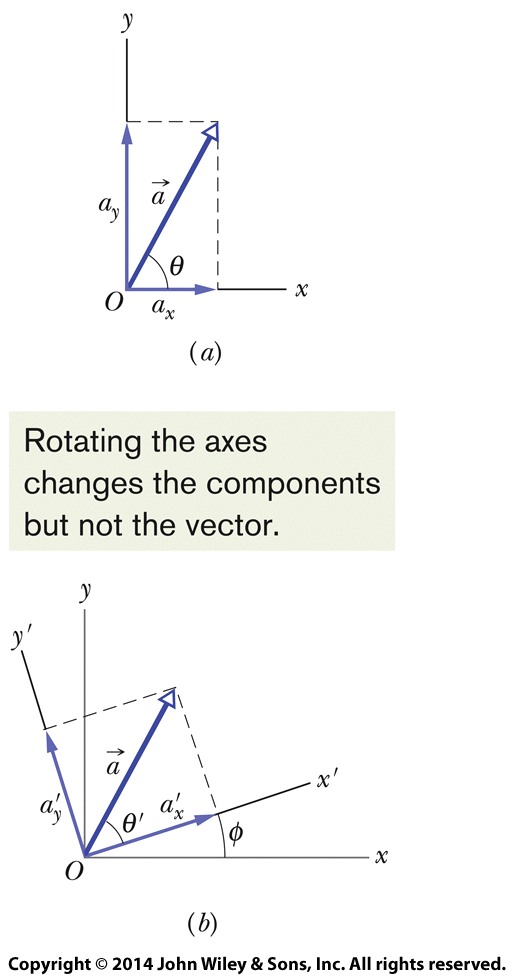 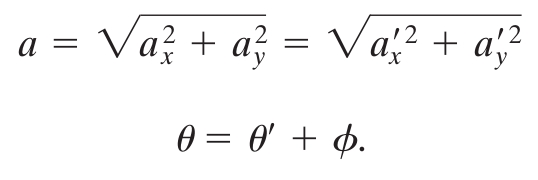 Eq. (3-14)
Eq. (3-15)
Figure (3-15)
© 2014 John Wiley & Sons, Inc. All rights reserved.
3-3  Multiplying Vectors
Learning Objectives
3.09  Multiply vectors by scalars.
3.10  Identify that multiplying a vector by a scalar gives a vector, the dot product gives a scalar, and the cross product gives a perpendicular vector.
3.11  Find the dot product of two vectors. 
3.12  Find the angle between two vectors by taking their dot product.
3.13  Given two vectors, use the dot product to find out how much of one vector lies along the other.
3.14 Find the cross product of two vectors.
3.15 Use the right-hand rule to find the direction of the resultant vector.
3.16 In nested products, start with the innermost product and work outward.
© 2014 John Wiley & Sons, Inc. All rights reserved.
3-3  Multiplying Vectors
Multiplying a vector z by a scalar c
Results in a new vector
Its magnitude is the magnitude of vector z times |c| 
Its direction is the same as vector z, or opposite if c is negative
To achieve this, we can simply multiply each of the components of vector z by c
To divide a vector by a scalar we multiply by 1/c
Example  Multiply vector z by 5
z = -3 i + 5 j
5 z = -15 i + 25 j
© 2014 John Wiley & Sons, Inc. All rights reserved.
3-3  Multiplying Vectors
Multiplying two vectors: the scalar product
Also called the dot product
Results in a scalar, where a and b are magnitudes and φ is the angle between the directions of the two vectors:

The commutative law applies, and we can do the dot product in component form
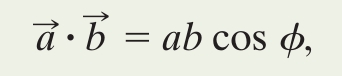 Eq. (3-20)
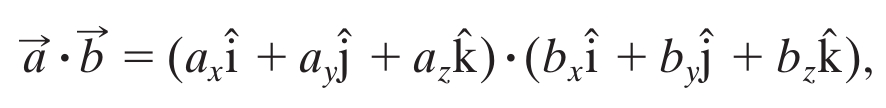 Eq. (3-22)
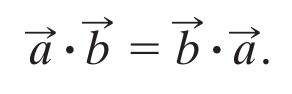 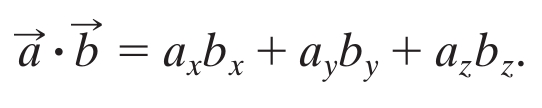 Eq. (3-23)
© 2014 John Wiley & Sons, Inc. All rights reserved.
3-3  Multiplying Vectors
A dot product is: the product of the magnitude of one vector times the scalar component of the other vector in the direction of the first vector
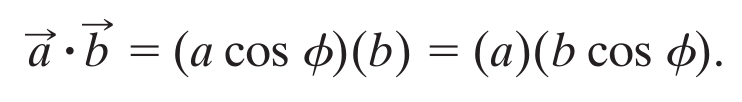 Eq. (3-21)
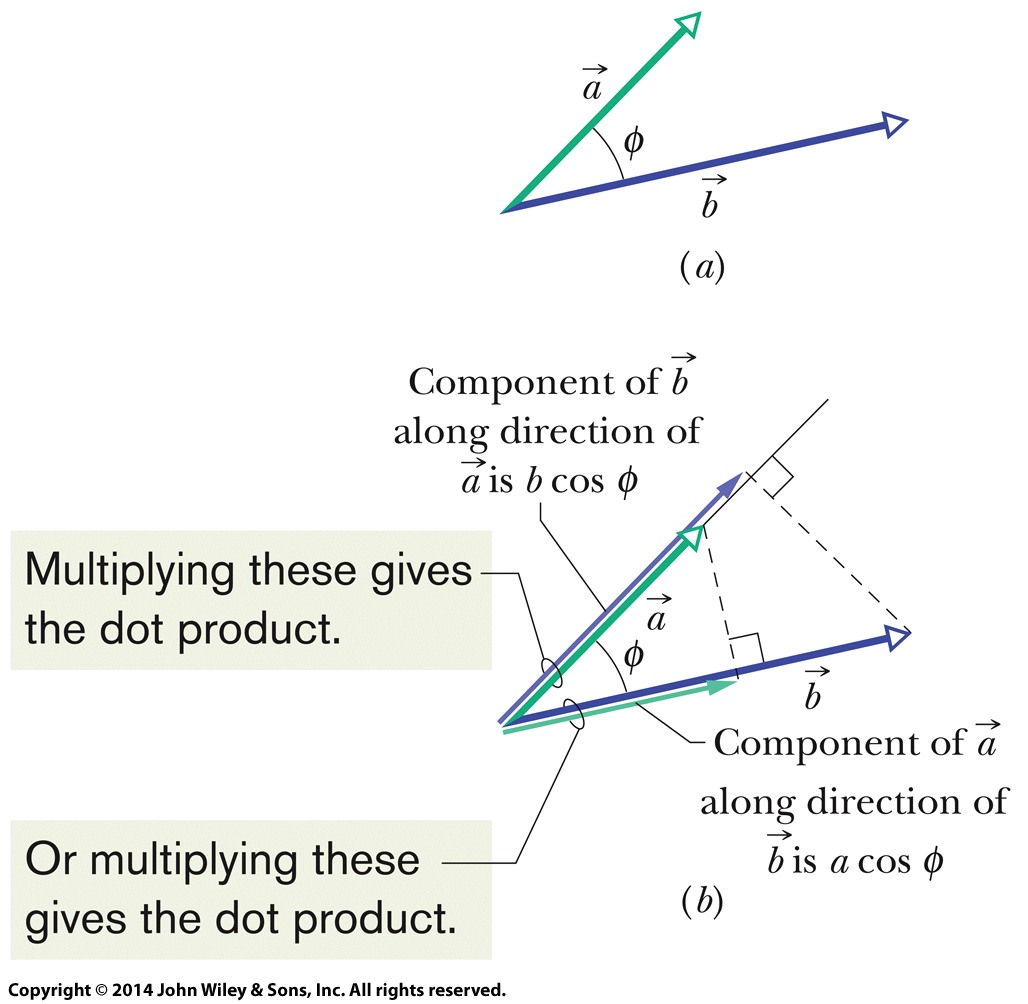 Figure (3-18)
Either projection of one vector onto the other can be used
To multiply a vector by the projection, multiply the magnitudes
© 2014 John Wiley & Sons, Inc. All rights reserved.
3-3  Multiplying Vectors
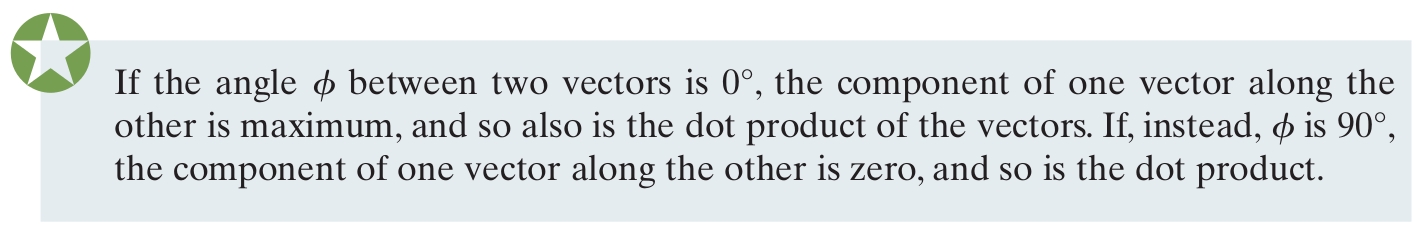 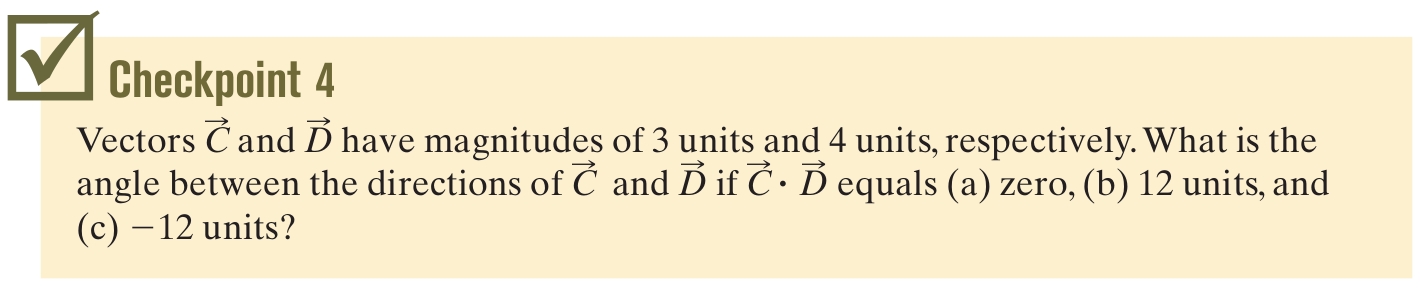 Answer: (a) 90 degrees    (b) 0 degrees    (c) 180 degrees
© 2014 John Wiley & Sons, Inc. All rights reserved.
3-3  Multiplying Vectors
Multiplying two vectors: the vector product
The cross product of two vectors with magnitudes a & b, separated by angle φ, produces a vector with magnitude:
And a direction perpendicular to both original vectors 
Direction is determined by the right-hand rule
Place vectors tail-to-tail, sweep fingers from the first to the second, and thumb points in the direction of the resultant vector
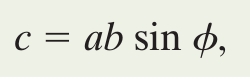 Eq. (3-24)
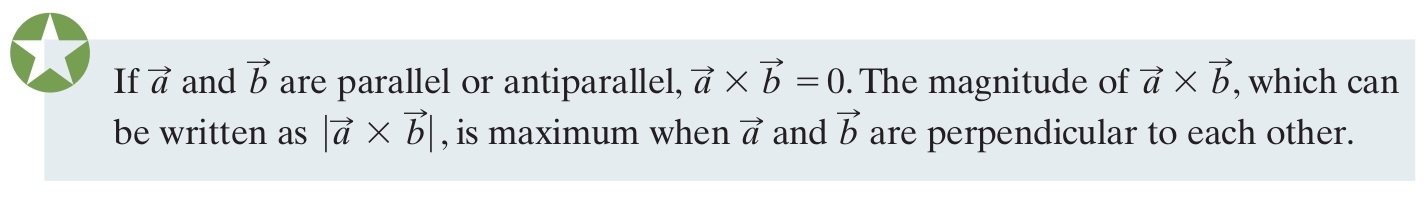 © 2014 John Wiley & Sons, Inc. All rights reserved.
3-3  Multiplying Vectors
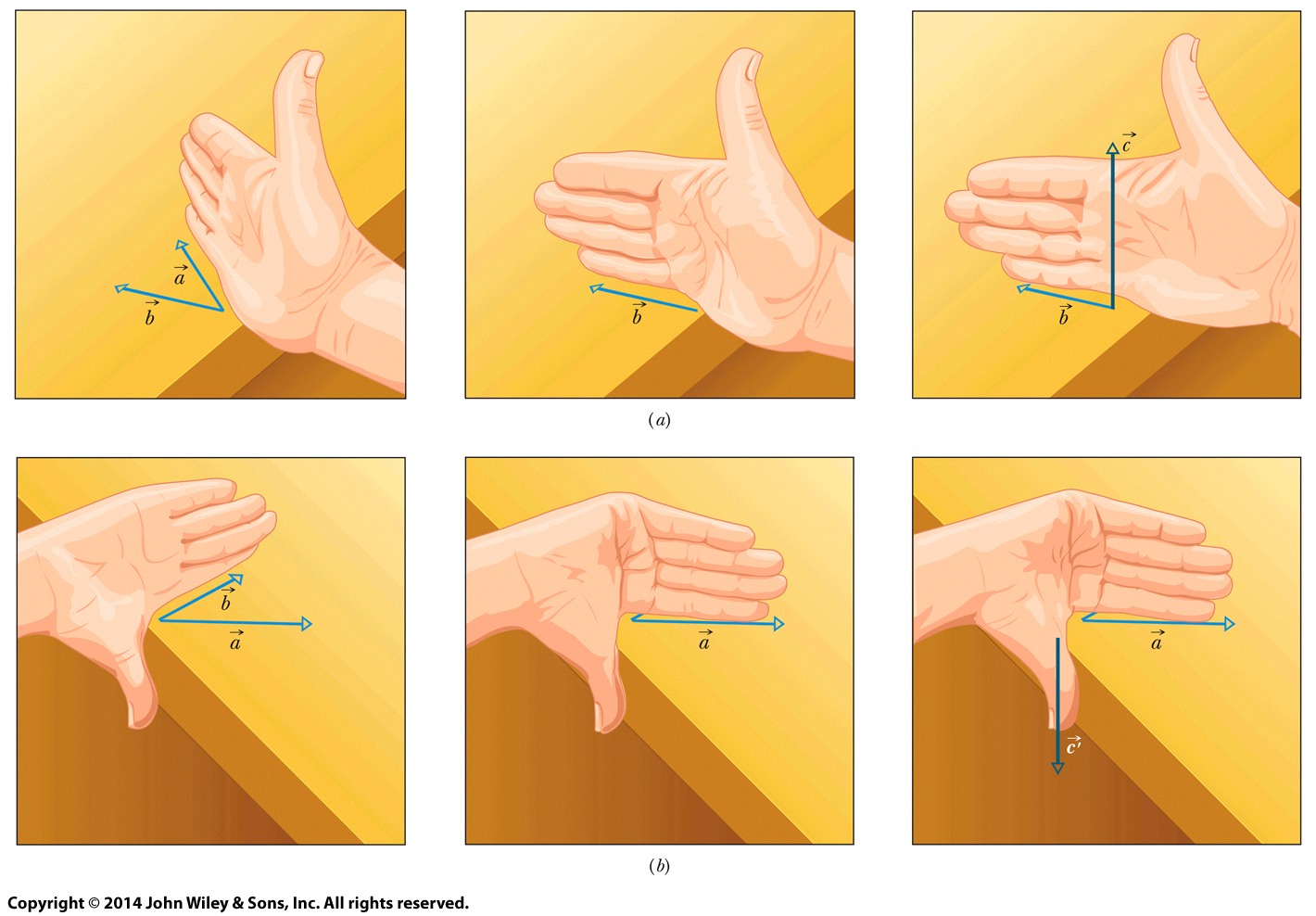 Figure (3-19)
The upper shows vector a cross vector b, the lower shows vector b cross vector a
© 2014 John Wiley & Sons, Inc. All rights reserved.
3-3  Multiplying Vectors
The cross product is not commutative

To evaluate, we distribute over components:

Therefore, by expanding (3-26):
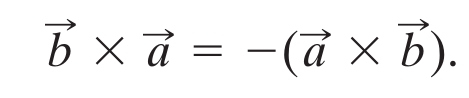 Eq. (3-25)
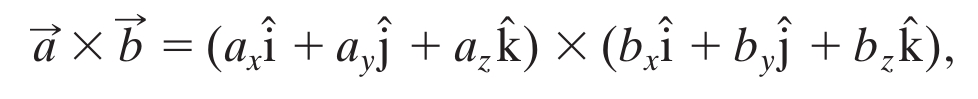 Eq. (3-26)
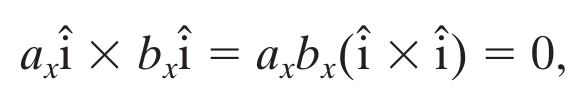 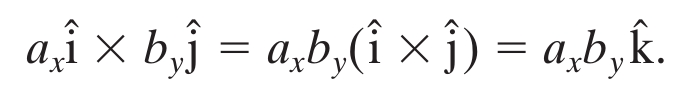 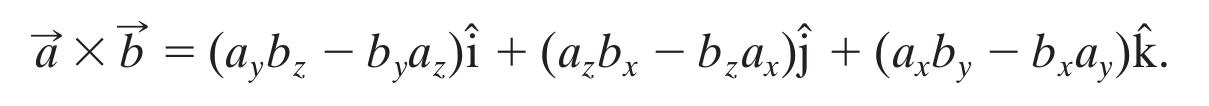 Eq. (3-27)
© 2014 John Wiley & Sons, Inc. All rights reserved.
3-3  Multiplying Vectors
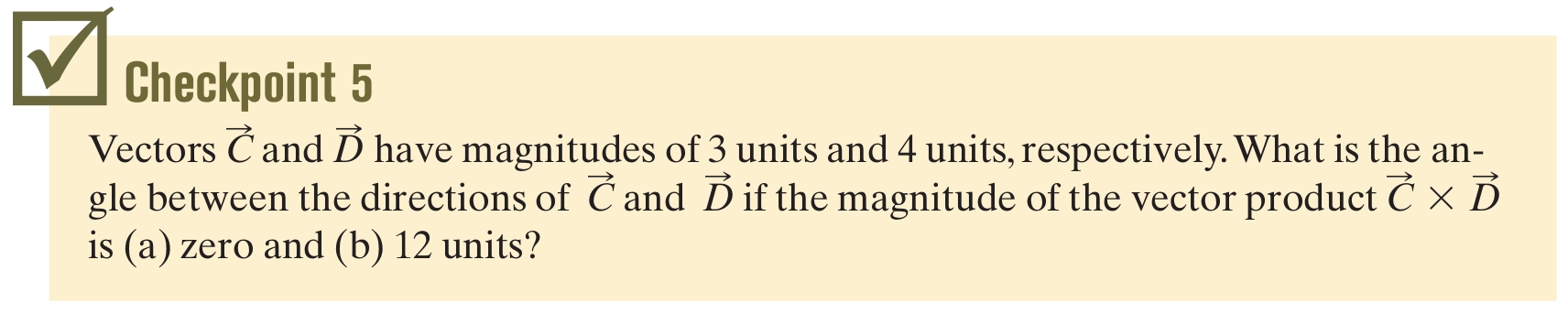 Answer: (a) 0 degrees    (b) 90 degrees
© 2014 John Wiley & Sons, Inc. All rights reserved.
3     Summary
Scalars and Vectors
Scalars have magnitude only
Vectors have magnitude and direction
Both have units!
Adding Geometrically
Obeys commutative and associative laws
Eq. (3-2)
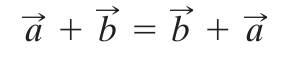 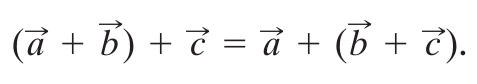 Eq. (3-3)
Vector Components
Given by

Related back by
Unit Vector Notation
We can write vectors in terms of unit vectors
Eq. (3-5)
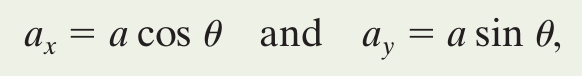 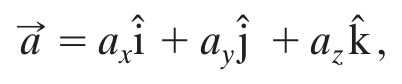 Eq. (3-7)
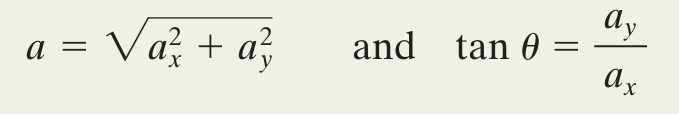 Eq. (3-6)
© 2014 John Wiley & Sons, Inc. All rights reserved.
3     Summary
Adding by Components
Add component-by-component
Scalar Times a Vector
Product is a new vector
Magnitude is multiplied by scalar
Direction is same or opposite
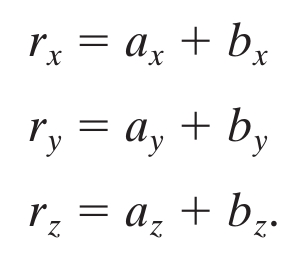 Eqs. (3-10) - (3-12)
Scalar Product
Dot product
Cross Product
Produces a new vector in perpendicular direction
Direction determined by right-hand rule
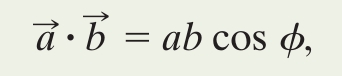 Eq. (3-20)
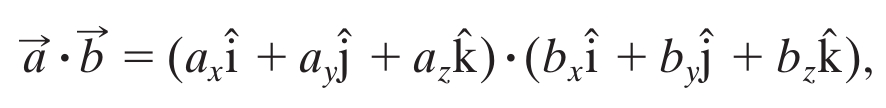 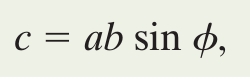 Eq. (3-24)
Eq. (3-22)
© 2014 John Wiley & Sons, Inc. All rights reserved.